Основи інклюзії
Розділ 1
Інклюзія як політика та процес


Тема 1. 
Інклюзія: генезис, понятійно-термінологічні визначення та основні принципи.
План:
1.	Історія виникнення та розвитку інклюзивних процесів. 
2.	Визначення понять «інклюзія», «інтеграція», «порушення психофізичного розвитку», «особливі потреби» та ін. 
3.	Принципи інклюзії.
1.	Історія виникнення та розвитку інклюзивних процесів.
Резолюція Генеральної асамблеї ООН від 12 грудня 1997р. 
В якості пріоритетного завдання – сприяти забезпеченню рівних можливостей для осіб з обмеженими можливостями здоров’я.
Головна мета  соціального  розвитку – створення «суспільства  для  всіх».
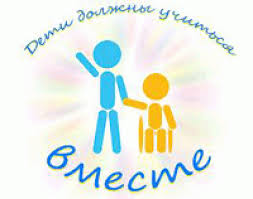 Дискримінацію до осіб з порушеннями засвідчує ретроспектива ставлення до них суспільства. 
Ще з античних часів громадянське право детермінувало визнання осіб з вадами як неповноцінних, недієздатних громадян, які потребують опіки.
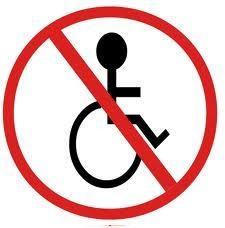 Римське право, яке стало основоположним у законодавстві більшості європейських країн, закріпило юридичний статус повної безправності людей з обмеженнями майже до 20‐го століття...
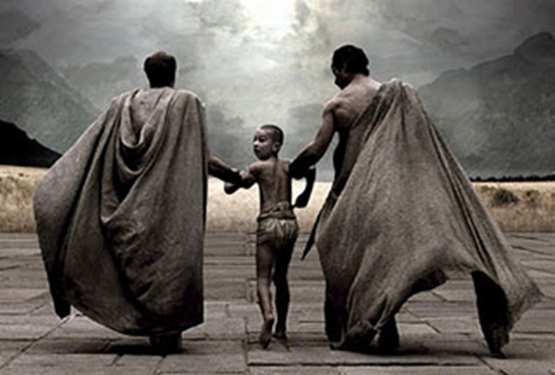 Еволюція ставлення суспільства та держави до осіб з психофізичними порушеннями й становлення системи спеціальної освіти
Соціальна та медична моделі порушень
2.	Визначення понять «інклюзія», «інтеграція», «порушення психофізичного розвитку», «особливі потреби» та ін.
Інтеграція визначається як зусилля, спрямовані на введення дітей у регулярний освітній простір. 

Інклюзія – це політика та процес, який дає змогу всім дітям брати участь у всіх програмах.
2.	Визначення понять «інклюзія», «інтеграція», «порушення психофізичного розвитку», «особливі потреби» та ін.
Порушення психофізичного розвитку - відхилення від нормального фізичного чи психічного розвитку, зумовлені вродженими чи набутими розладами.

Особливі потреби – потреби у спеціальних умовах життя, навчання, пересування, тощо
Діти з особливими потребами
Діти з інвалідністю
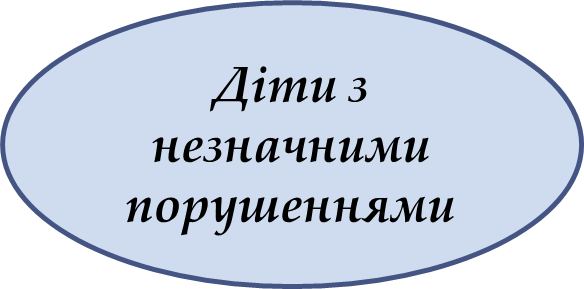 Діти з соціальними проблемами
Обдаровані діти
3.	Основні принципи інклюзивної освіти
Інклюзивна освіта (інклюзія – inclusion (англ.) – залучення), передбачає створення освітнього середовища, яке б відповідало потребам і можливостям кожної дитини, незалежно від особливостей її психофізичного розвитку.
3.	Основні принципи інклюзивної освіти
Інклюзивна освіта (інклюзія – inclusion (англ.) – залучення), передбачає створення освітнього середовища, яке б відповідало потребам і можливостям кожної дитини, незалежно від особливостей її психофізичного розвитку.
Інклюзивне навчання -
гнучка, індивідуалізована система навчання дітей з особливостями психофізичного розвитку в умовах масової загальноосвітньої школи за місцем проживання. Навчання (у разі потреби) відбувається за індивідуальним навчальним планом, забезпечується медико‐соціальним та психолого‐педагогічним супроводом.
Принципи інклюзивної освіти
•	всі діти мають навчатися разом у всіх випадках, коли це виявляється можливим, не зважаючи на певні труднощі чи відмінності, що існують між ними;
•	школи мають визнавати і враховувати різноманітні потреби своїх учнів, узгоджуючи різні види й темпи навчання;
•	забезпечення якісної освіти для всіх завдяки відповідному навчально‐методичному забезпеченню, застосуванню організаційних заходів, розробці стратегії викладання, використанню ресурсів і партнерських зв'язків зі своїми громадами;
•	діти з особливими освітніми потребами мають отримувати додаткову допомогу, яка може знадобитися їм для забезпечення успішності процесу навчання.
Концепція інклюзивної освіти відображає одну з головних демократичних ідей – всі діти – цінні й активні члени суспільства
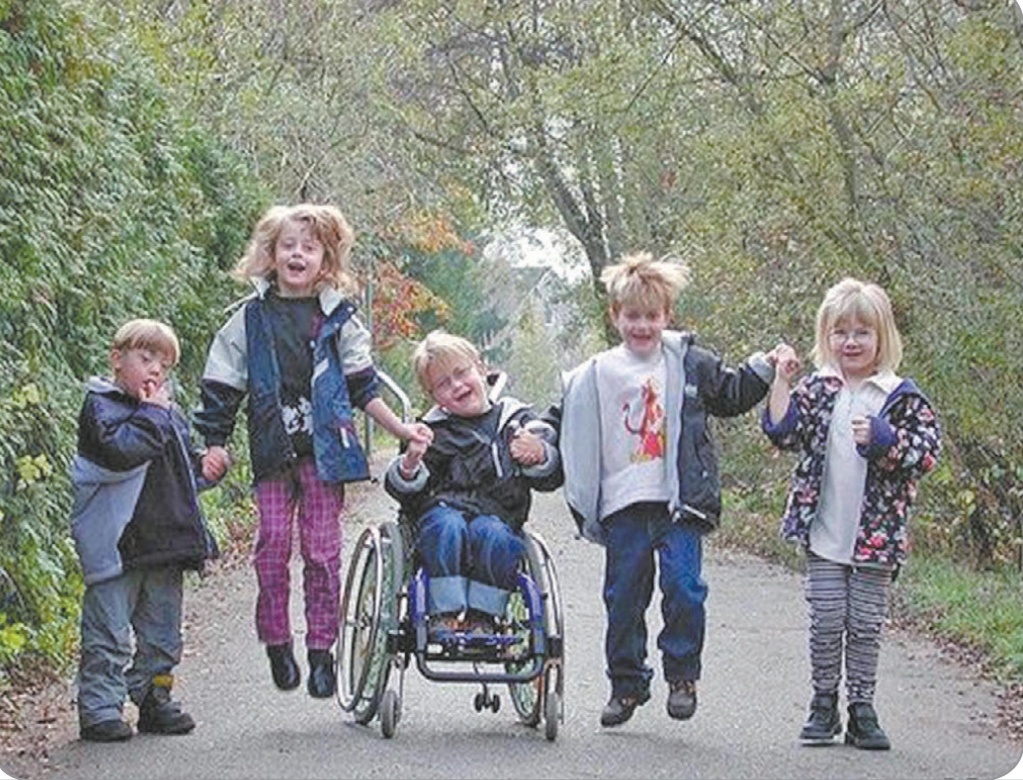